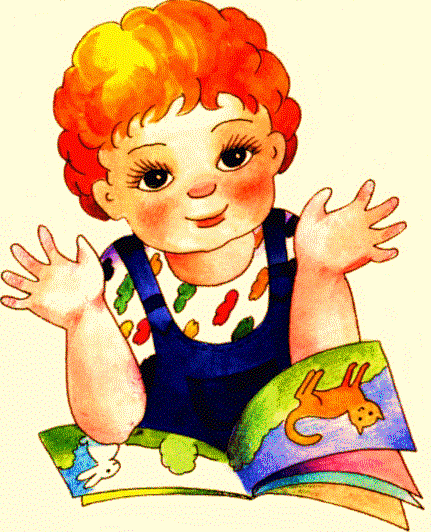 Сказки пальчиками
Презентацию выполнила:
Воспитатель ГБДОУ № 85
Фрунзенского р-на
Рыбина Ольга Андреевна
Развитие мелкой моторики рук благотворно влияет не только на формирование активной  детской речи, но и на исправление ее недостатков. Становлению речи способствуют пальчиковые игры и упражнения.
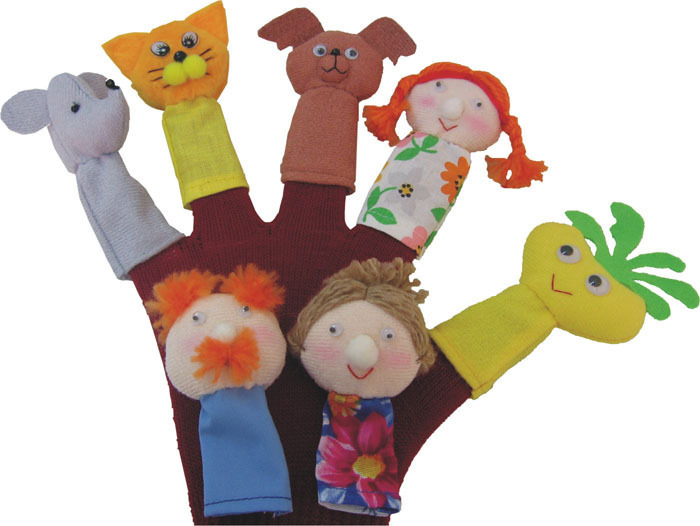 Ежедневно на каждом занятии мы используем  отдельные игры и упражнения для развития тонких движений пальцев рук, сопровождаемые стихотворными текстами. Эти упражнения очень эмоциональны и просты.        Они как бы отражают объективную реальность окружающего мира – предметов, животных, людей и их деятельности.
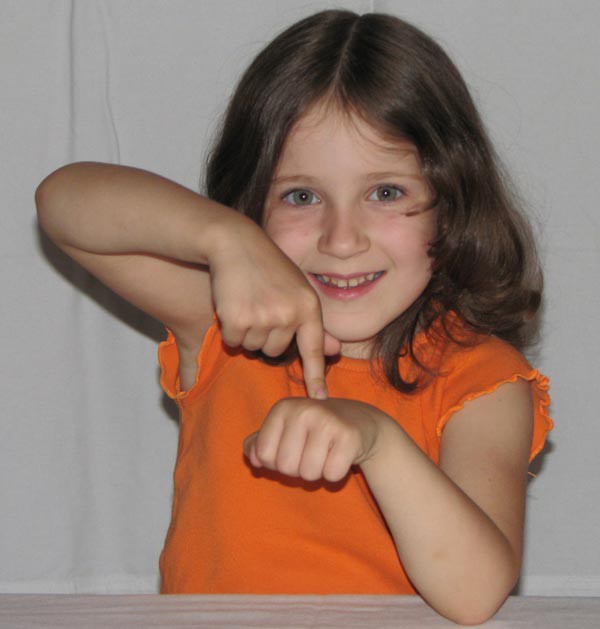 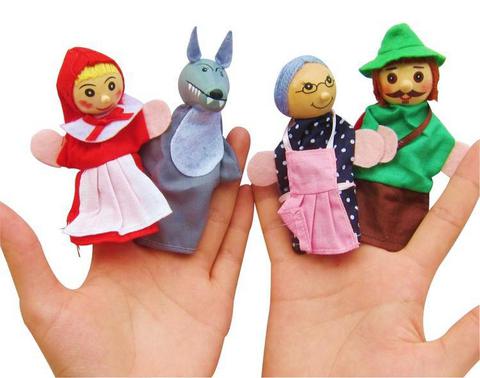 Одни и те же упражнения, повторяющиеся на занятиях, быстро надоедают ребенку. Поэтому, чтобы заинтересовать детей и избежать однообразия в выполнении таких упражнений, пальчиковые игры  можно объединять в небольшие  сказки и рассказы  по одной  
или разным темам.
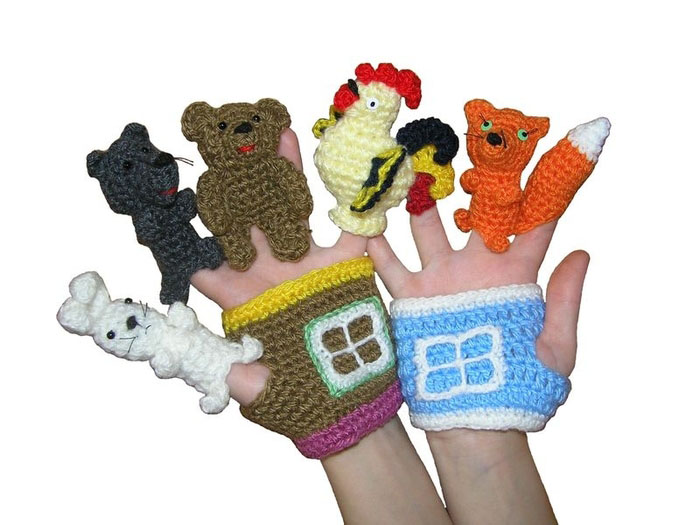 Очень важно обеспечить положительный настрой и поддержать интерес к изученным ранее упражнениям. Вот тут – то и поможет нам сказка.
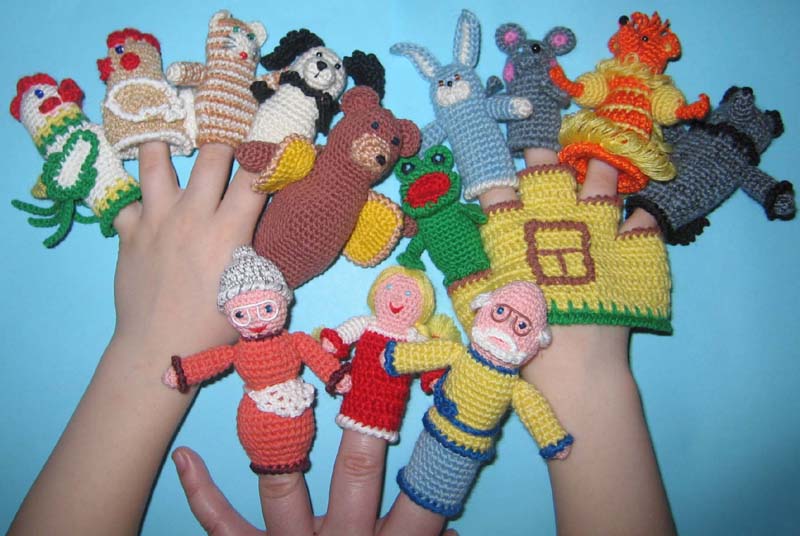 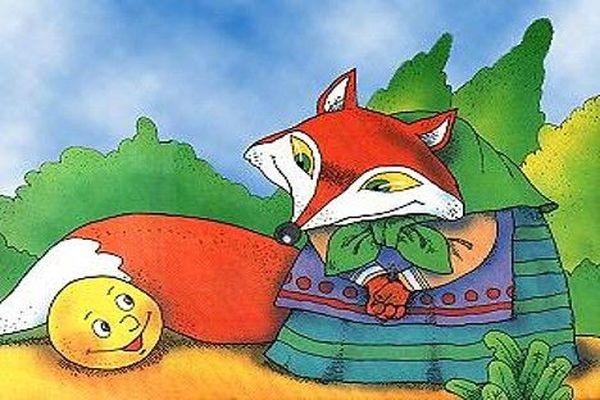 Сказки любят все. И любовь эта начинается в детстве. Сказки всегда интересны. Так почему бы не использовать их для исправления речи детей?! 
Вот один из комплексов упражнений по разным лексическим  темам, объединенных  в игру – сказку.
«Братья-гномики»
В кулачке, как в домике,
Скрыты пальцы-гномики.          Пальцы зажаты в кулачок.
Домик открывается, 
Сказка начинается.

Раз, два, три, четыре, пять         Разгибать пальцы, начиная с большого.        
Вышли пальчики гулять.
Пальцы зажаты в кулачок








Разгибать пальцы, начиная с 
большого. Сжимать и 
разжимать пальчики.
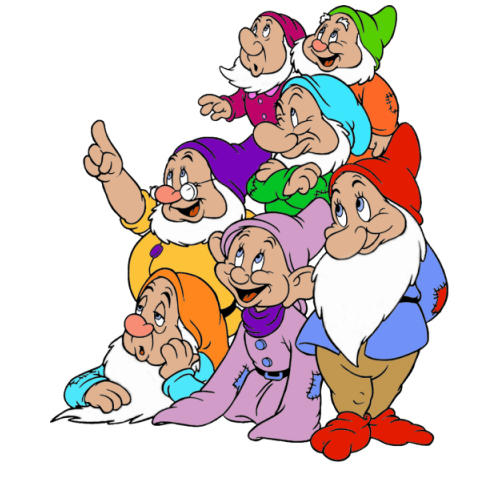 Вдруг начался дождикРаз, два, три, четыре, пять. В домик спрятались опять.
Зажимать  пальцы в кулачок, начиная с мизинца.
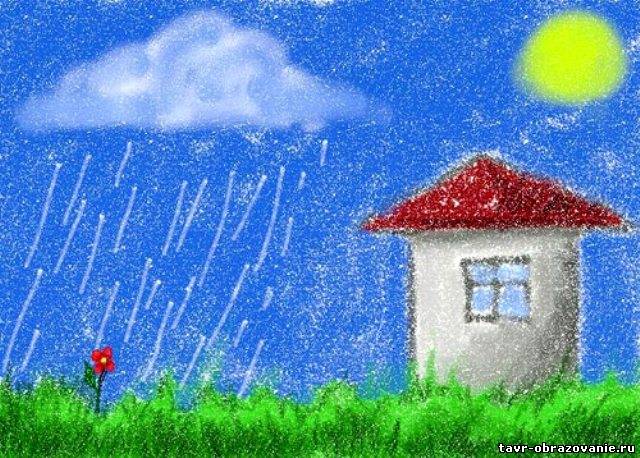 А когда пальчики-гномики опять вышли гулять, то увидели яркое солнышко, которое ласково грело своими лучиками.
«Солнышко».Вышли солнышка лучи, Лучи солнца горячи, Солнышко проснулось,                 К щечкам прикоснулось, Лучиками повело и погладило.
Сжимать и разжимать пальцы рук.Пальчиками гладить щеки.
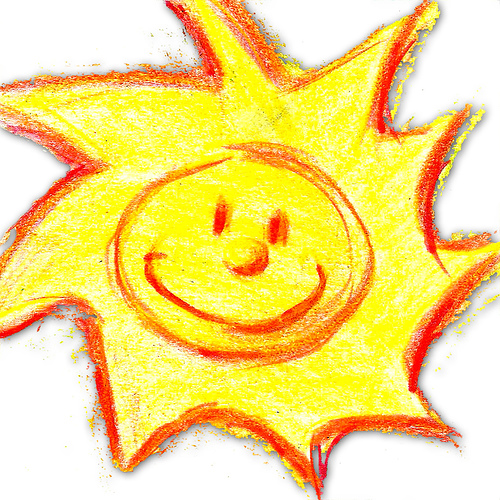 Пошли пальчики по дорожке и увидели  теремок.
«Теремок».Стоит в поле теремок,                            На двери висит замок. Открывает его волк – дерг-дерг,Пришел Петя- петушок                         И ключом открыл замок.
Пальцы сложены «домиком».Упр. «Замок»

Упр. «Волк».

Упр. «Петушок».
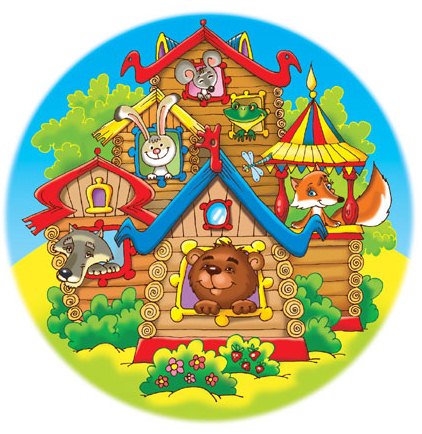 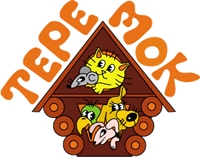 А еще в теремочке живет зайчик, козочка и кошка 
(выполняются соответствующие упражнения).
Зверята пригласили братцев-гномиков в свой теремок.
А там у них столовая,Вся мебель в ней дубовая.Вот это стул, На нем сидят,Вот это стол,За ним едят.
Упр-я «Стул», 
«Стол»
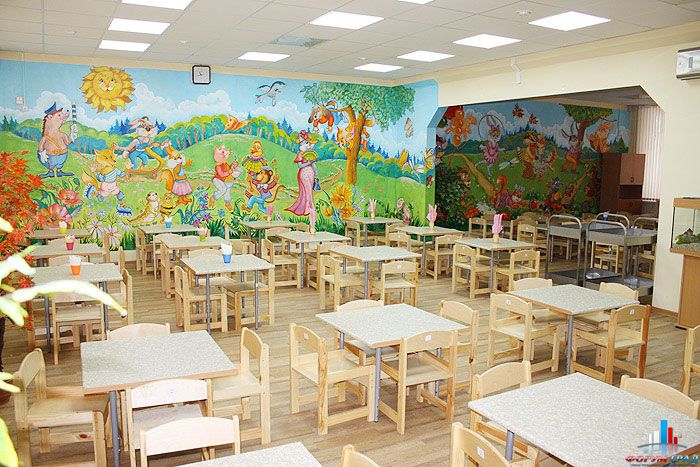 А вокруг теремочка много цветов.
«Цветы»
Наши алые цветы                               Распускают лепестки.
Ветерок чуть дышит,
Лепестки колышет.
Наши алые цветы 
Закрывают лепестки,
Тихо засыпают,
Головками качают.
Упр. «Бутон» и далее
 соответственно тексту.
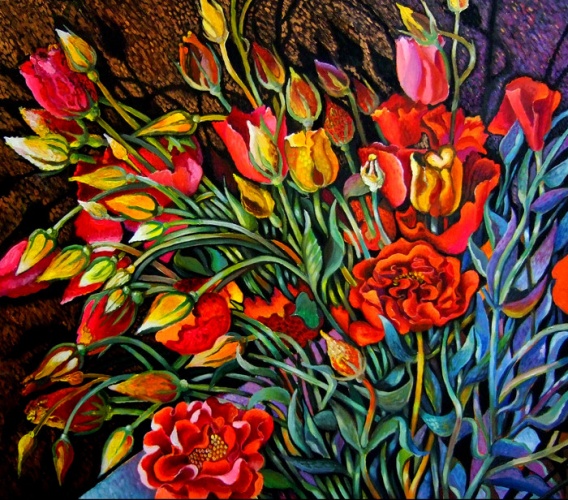 Братцы-гномики поблагодарили  друзей за гостеприимство  и пошли домой. По дороге они шутили, играли и спрашивали: «Как живешь?»
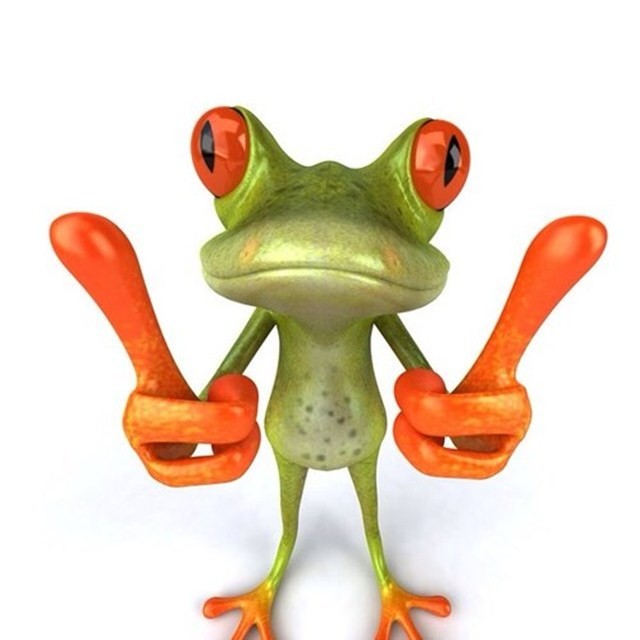 - Как живешь?        -Вот так! 
- А плывешь?         - Вот так!        
- Как бежишь?        - Вот так!
- Вдаль глядишь?   - Вот так!
- Ждешь обед?        - Вот так!
- Машешь  в след?   - Вот так!
- Ночью спишь?       - Вот так!
- А шалишь?             - Вот так!
Пальцы сжаты, кроме 
большого. Большой 
палец в верх.
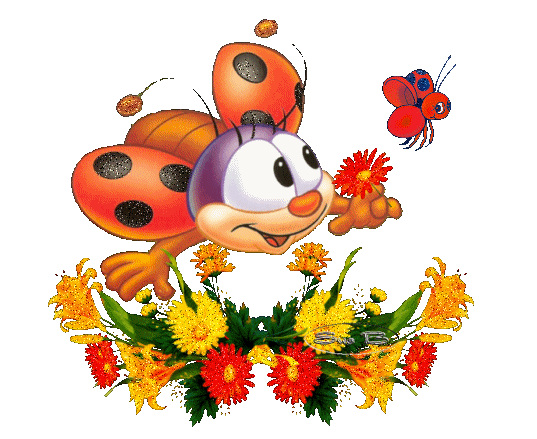 Играйте вместе с детьми!!!
Спасибо за внимание!!!
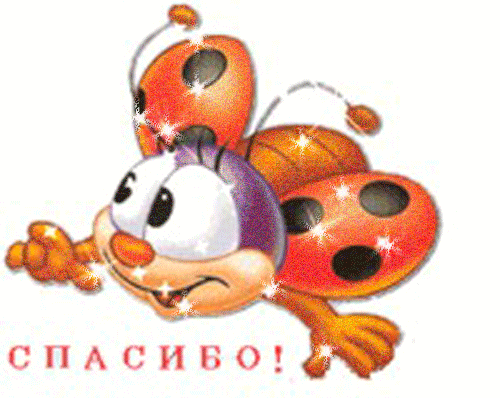